НОД «Спасём фею Вежливости»
Автор: Клаптюх Ирина Леонидовна
Воспитатель МАДОУ «Детский сад комбинированного вида №7 г.Шебекино»
2014 год
Ритуал приветствия «Круг друзей».
 (дети стоят на массажных ковриках) Дети гладят друг друга по руке, называют ласково  и желают что – либо хорошее .
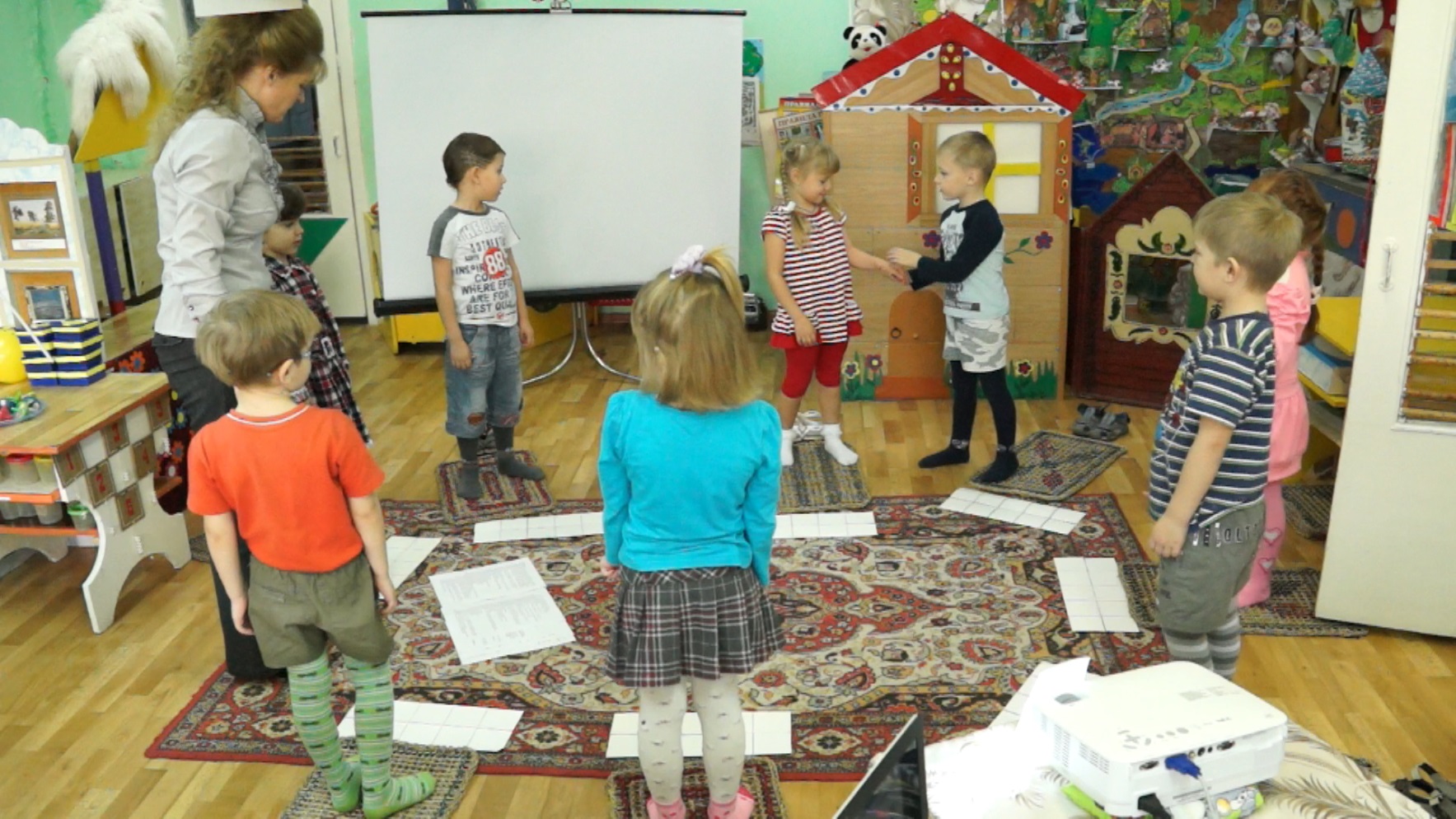 Игра «Вежливо – невежливо».
Правила  игры таковы: если вежливо – хлопайте 2 раза, невежливо – раз.
Поздороваться при встрече – 
Толкнуть, не извиниться – 
Помочь подняться, поднять упавшую веешь – 
Сказать спасибо и пожалуйста – 
Повернуться к собеседнику спиной – 
Нагрубить товарищу, толкнуть его – 
Сказать ласковое, доброе слово – 
Пожелать счастливого пути –
Игра  “Вспомним добрые слова»
Воспитатель кидает мяч стоящим в кругу детям и произносит начало фразы. Ребёнок заканчивает фразу и бросает мяч обратно.
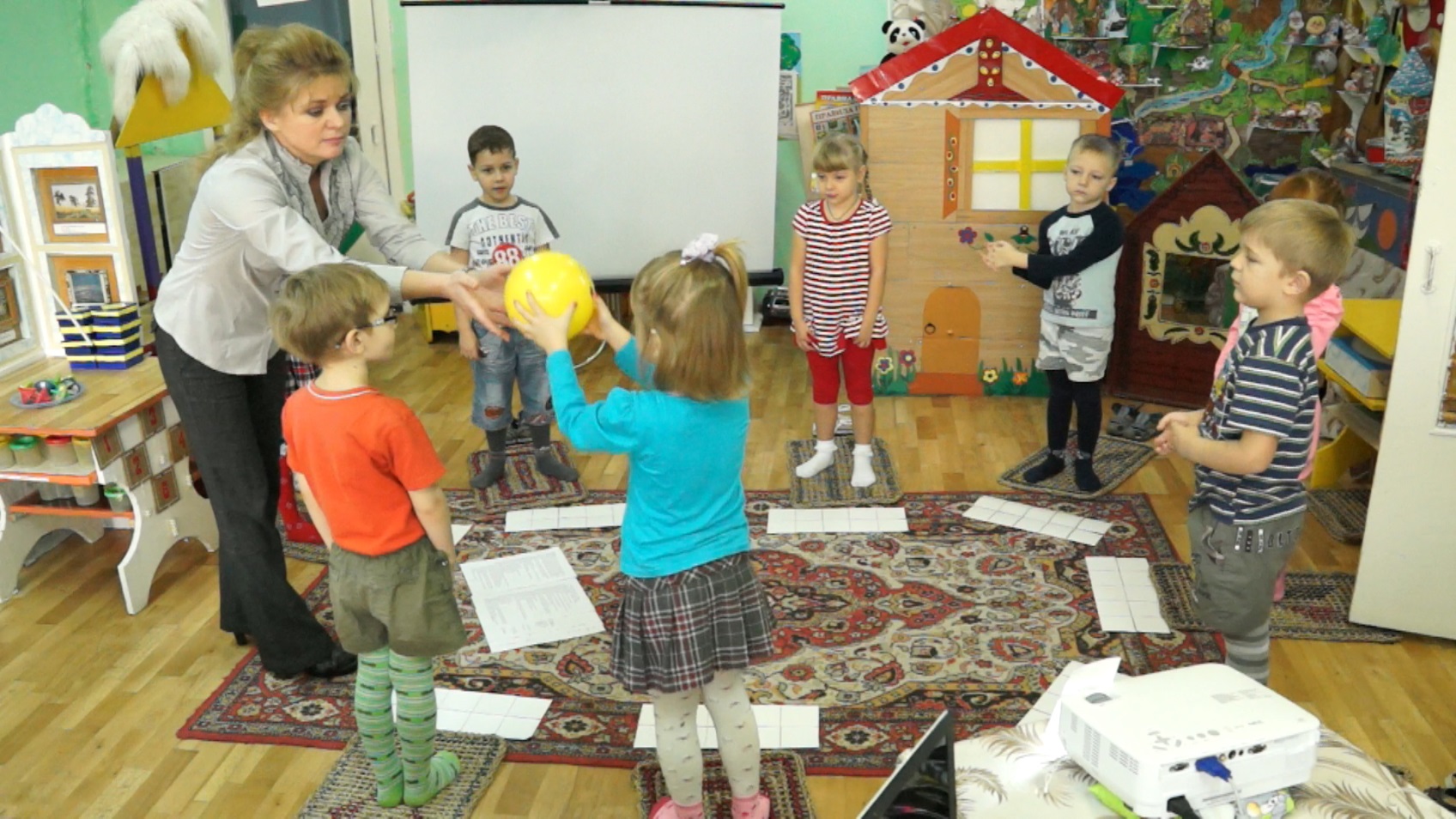 Когда я утром просыпаюсь, то говорю всем…..
Когда я утром прихожу в детский сад, то говорю всем …
Когда я сажусь обедать, то желаю своим соседям по столу….
Когда я сижу в транспорте и вижу, что входит пожилой человек, то я ..
Когда я нечаянно наступил кому – то на ногу, то я говорю…
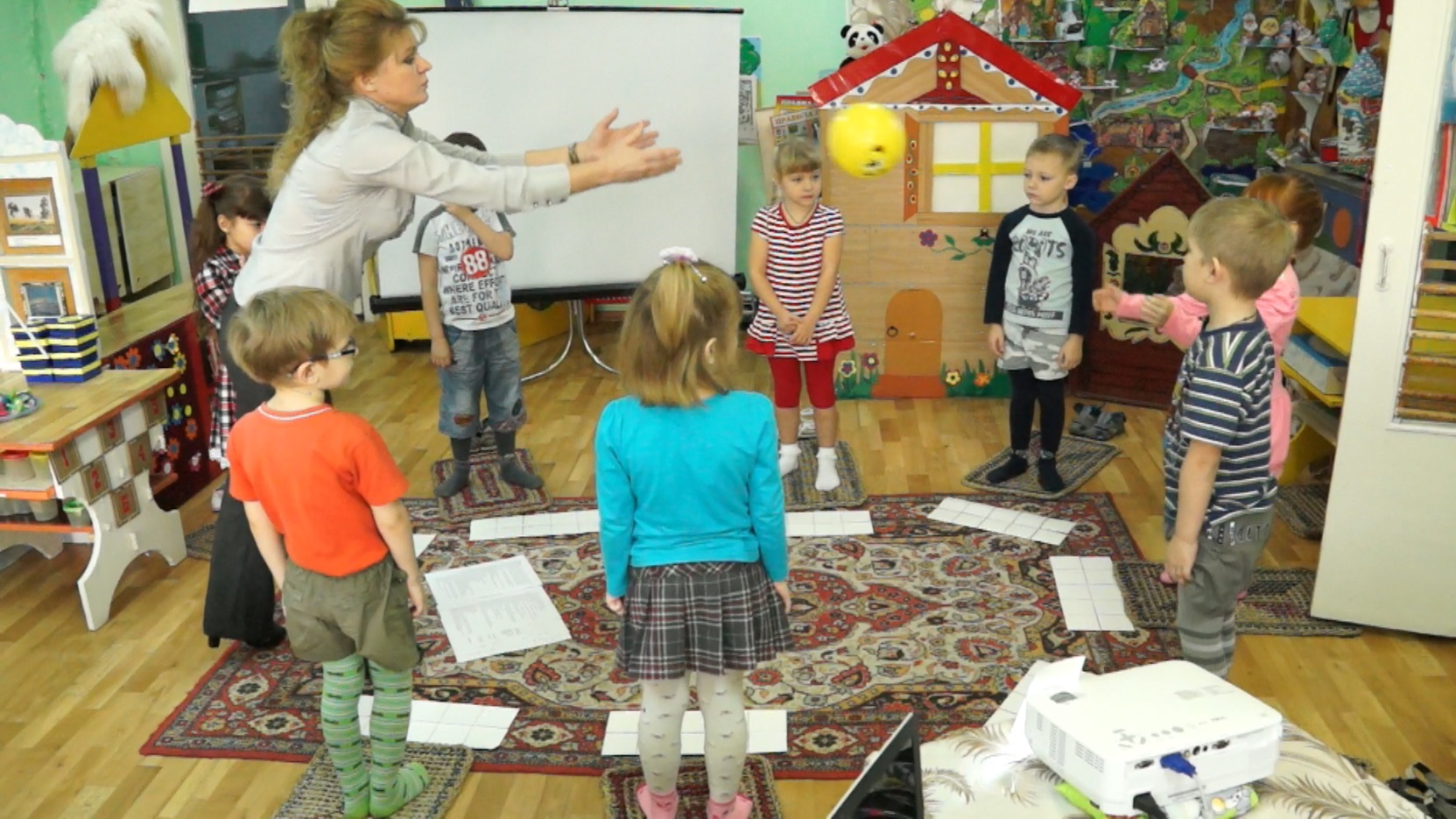 Самомассаж лица и шеи.
Ручки растираем и разогреваем, (потирание ладоней)
И разогреваем  (хлопки)
И лицо теплом (разогретыми ладонями проводят по лицу сверху вниз)
Своим мы умываем…….
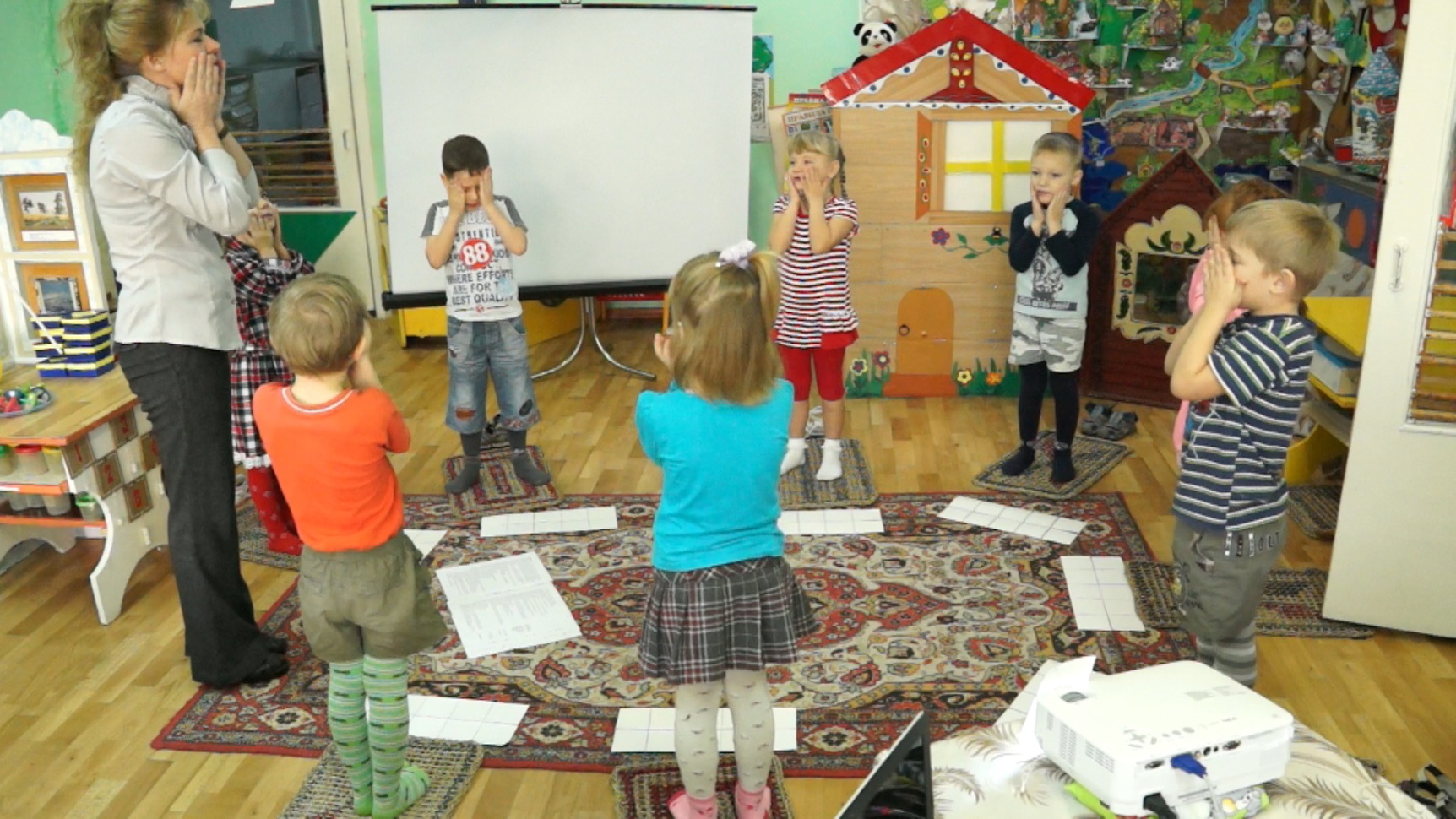 Артикуляционная гимнастика.
Открываем ротик – дом
Кто хозяин в доме том?(широкий язык на нижней губе)
В нём хозяин язычок (язык влево – вправо)
Он удобно в доме лёг(широкий язык на нижней губе)
Вот проснулся язычок,
Выглянул в окошко…..
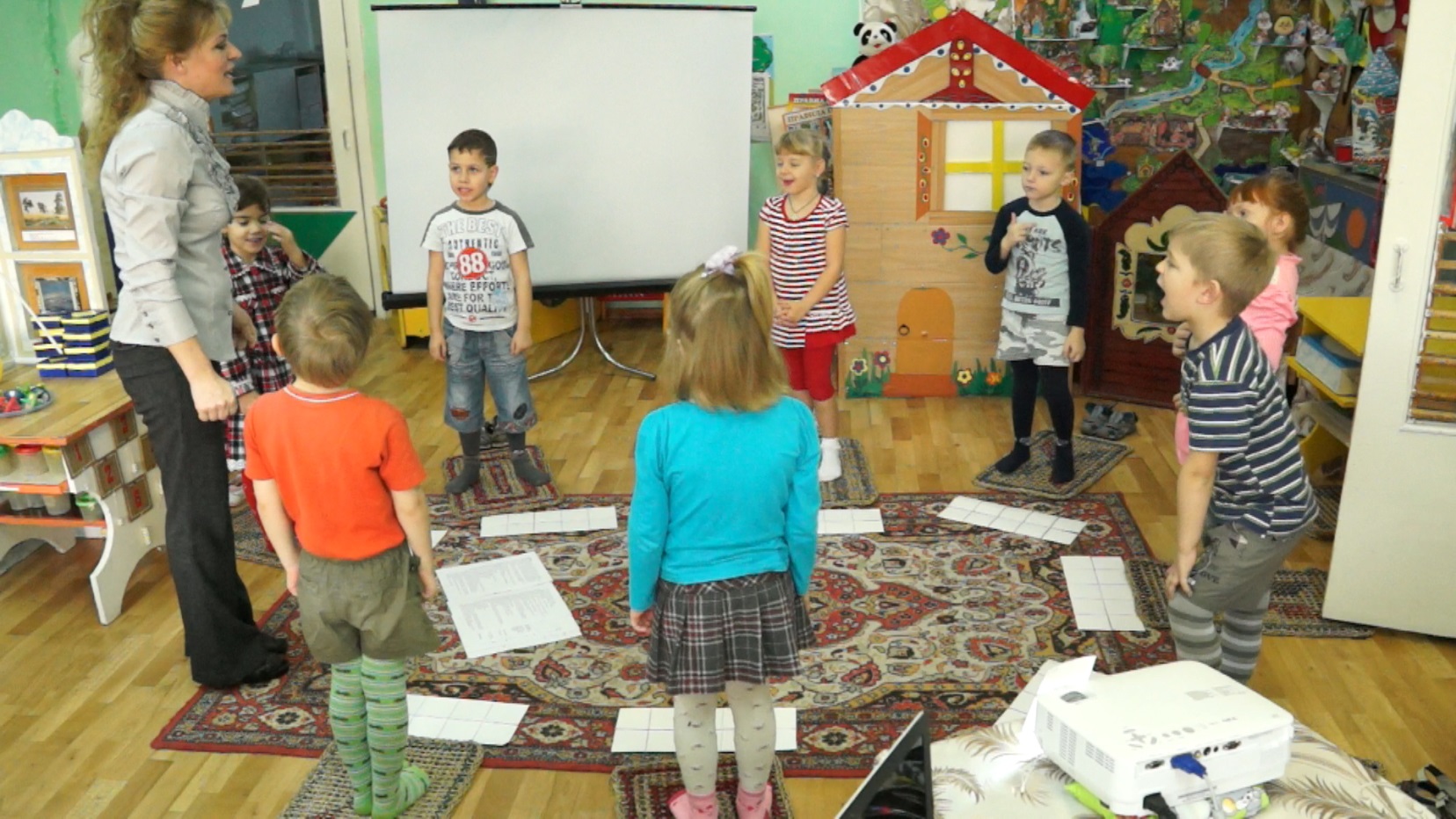 Сюрпризный момент.
Дети,  посмотрите, что – летит. (Появляется воздушный шар, и Лунтик)
Лунтик  говорит о том, что вредные Пупсинь и Вупсинь заточили фею Вежливости в стране этикета.
Воспитатель: Что будем делать?(ответы детей)
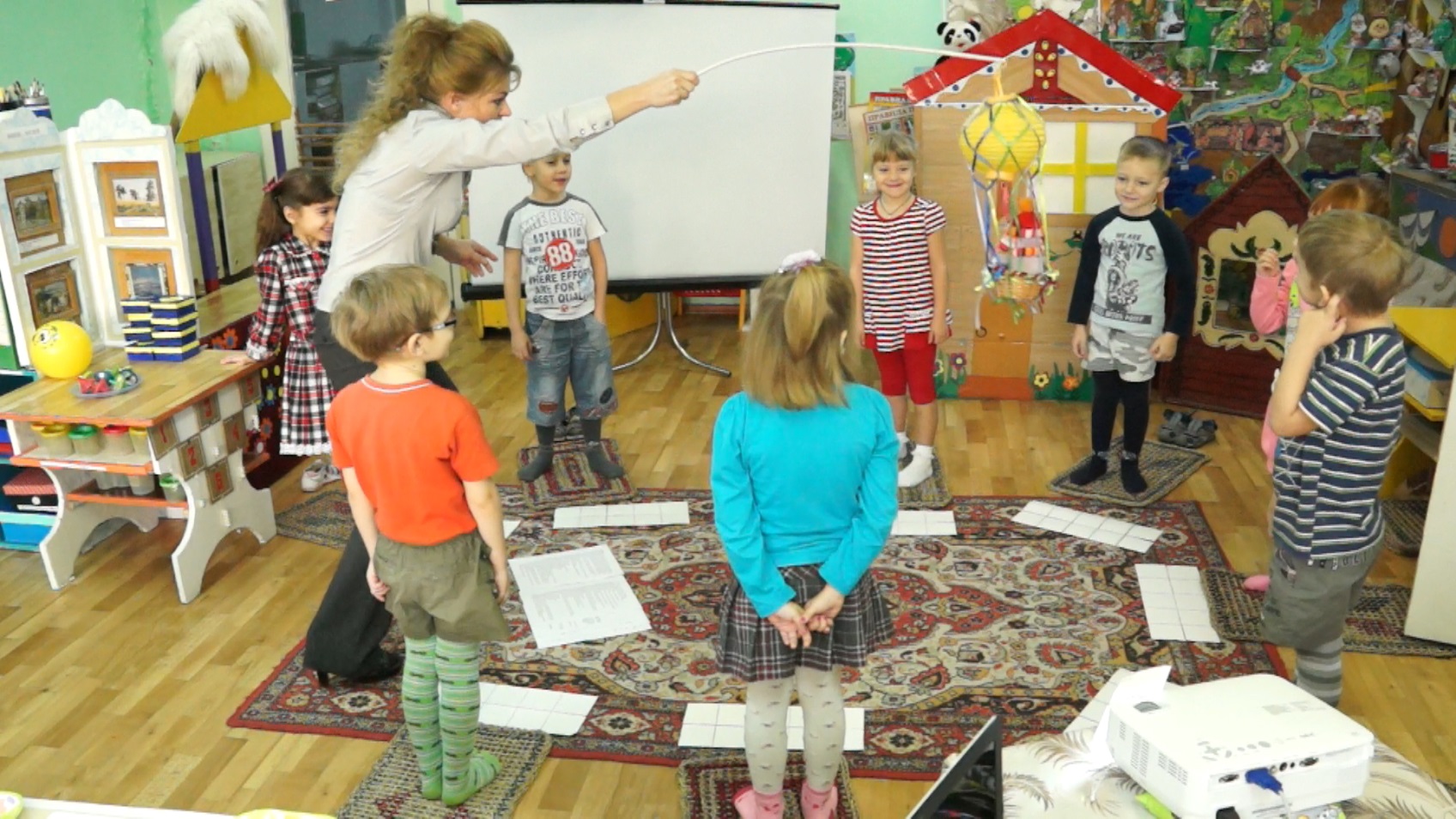 Воспитатель: Мы отправляемся выручать фею Вежливости в волшебную страну. И добраться туда можно с помощью  «Превращалки»
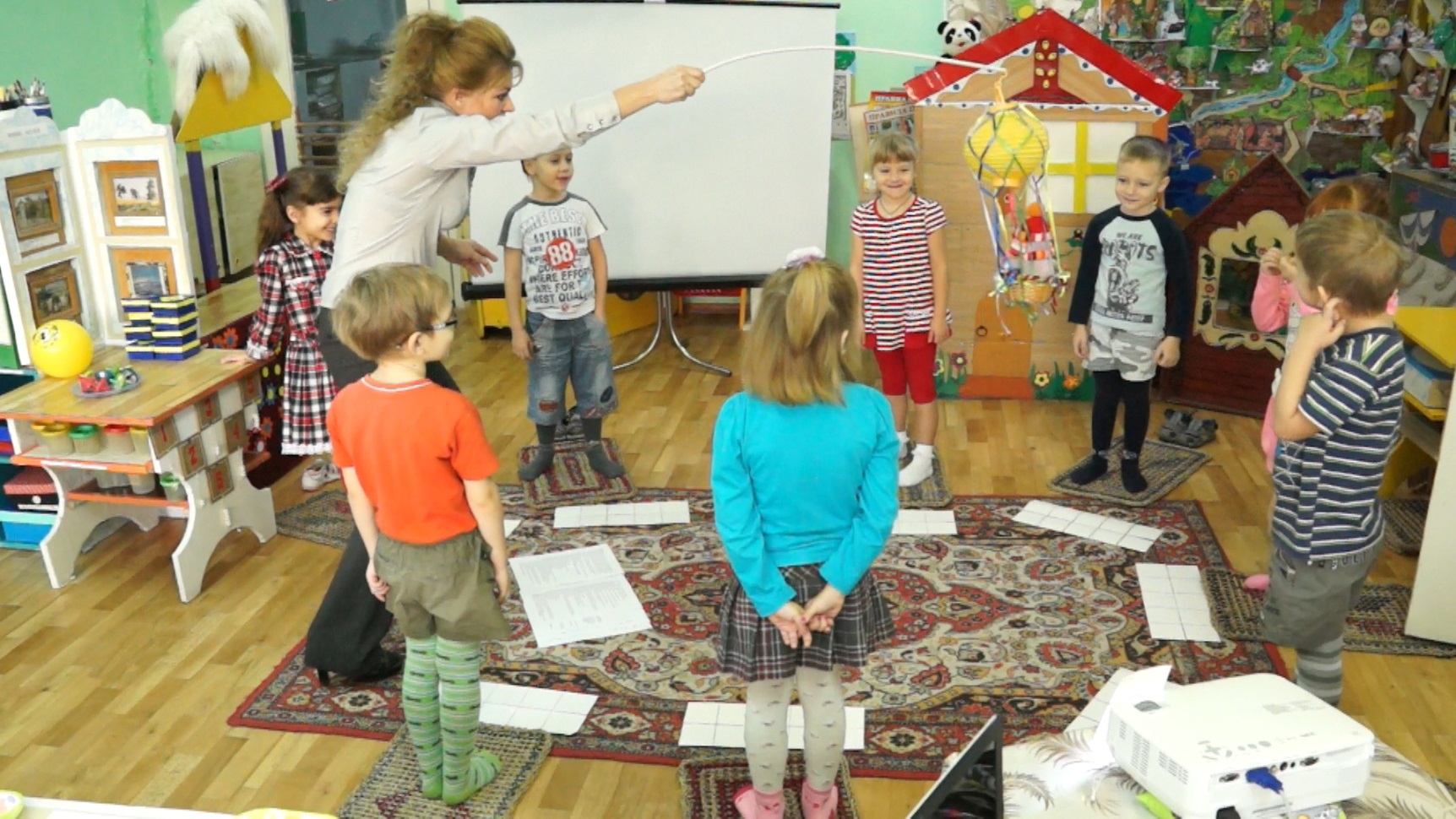 Образная двигательно – речевая миниатюра с увеличенной двигательной активностью (по методикеЕ.А.Лифиц)
Я хочу побыть немного Самолётом! Полететь 
над лесами, над полями. А потом лошадкой стать.
И галопом, и галопом по полянке поскакать.
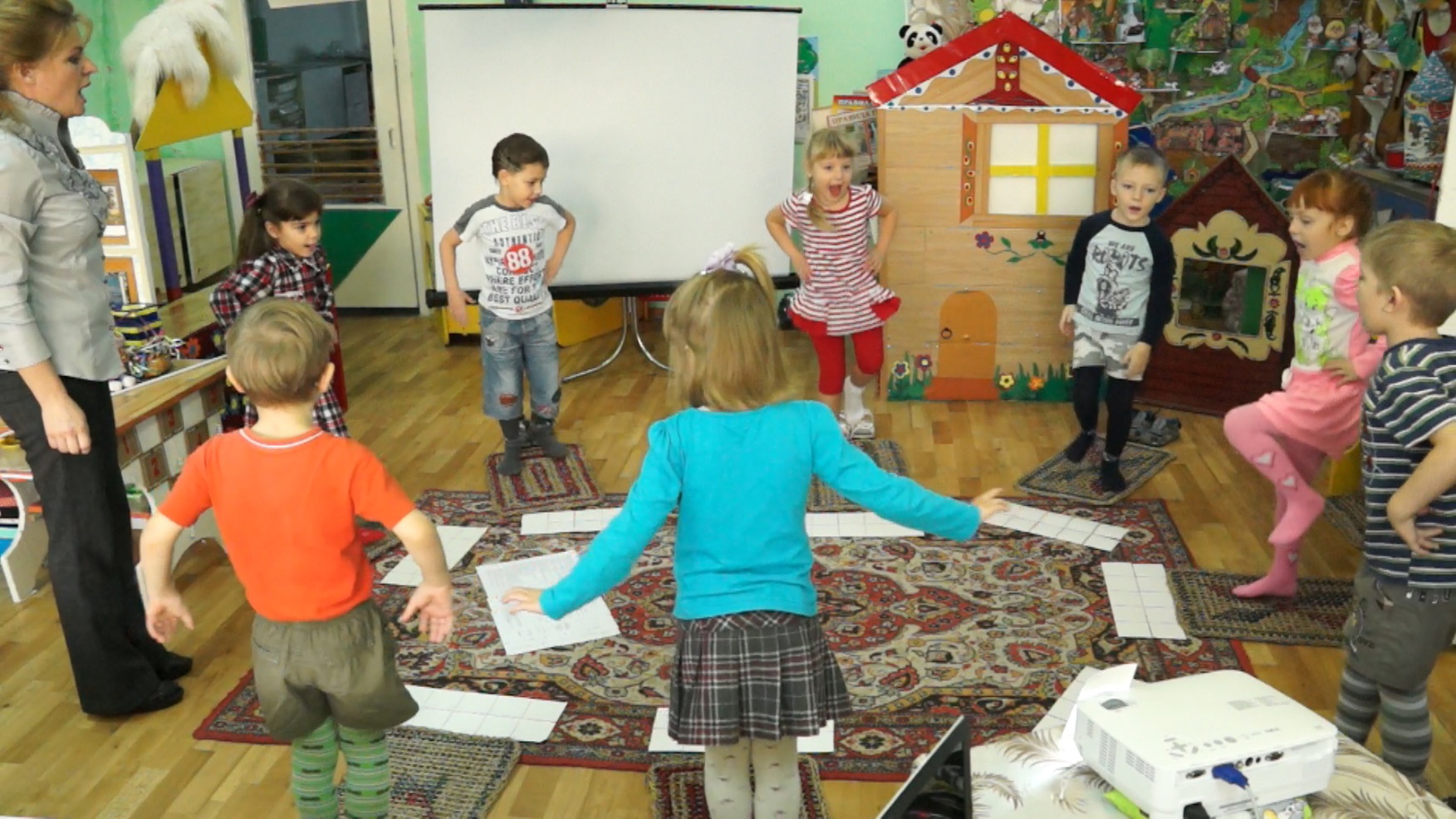 Задания для детей дают Пупсинь и Вунсинь с экрана мультимедиасистемы.
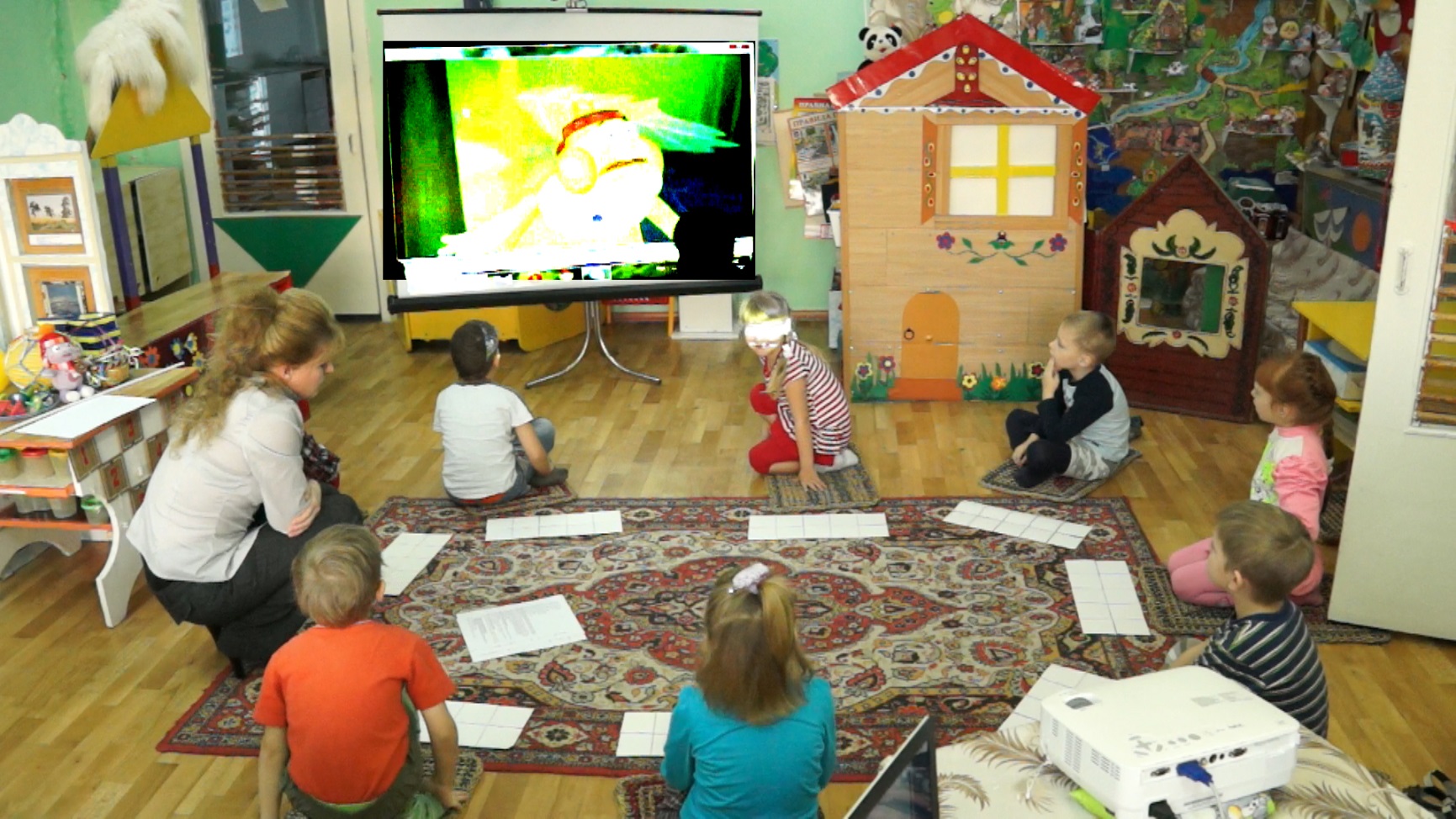 Пупсинь и Вупсинь: Итак , первое задание, чтобы выручить фею , нужно построить дорогу из  разноцветных квадратов, которые мы сломали и спрятали в конверты,  а чтобы взять конверт, нужно назвать  слова  приветствия.
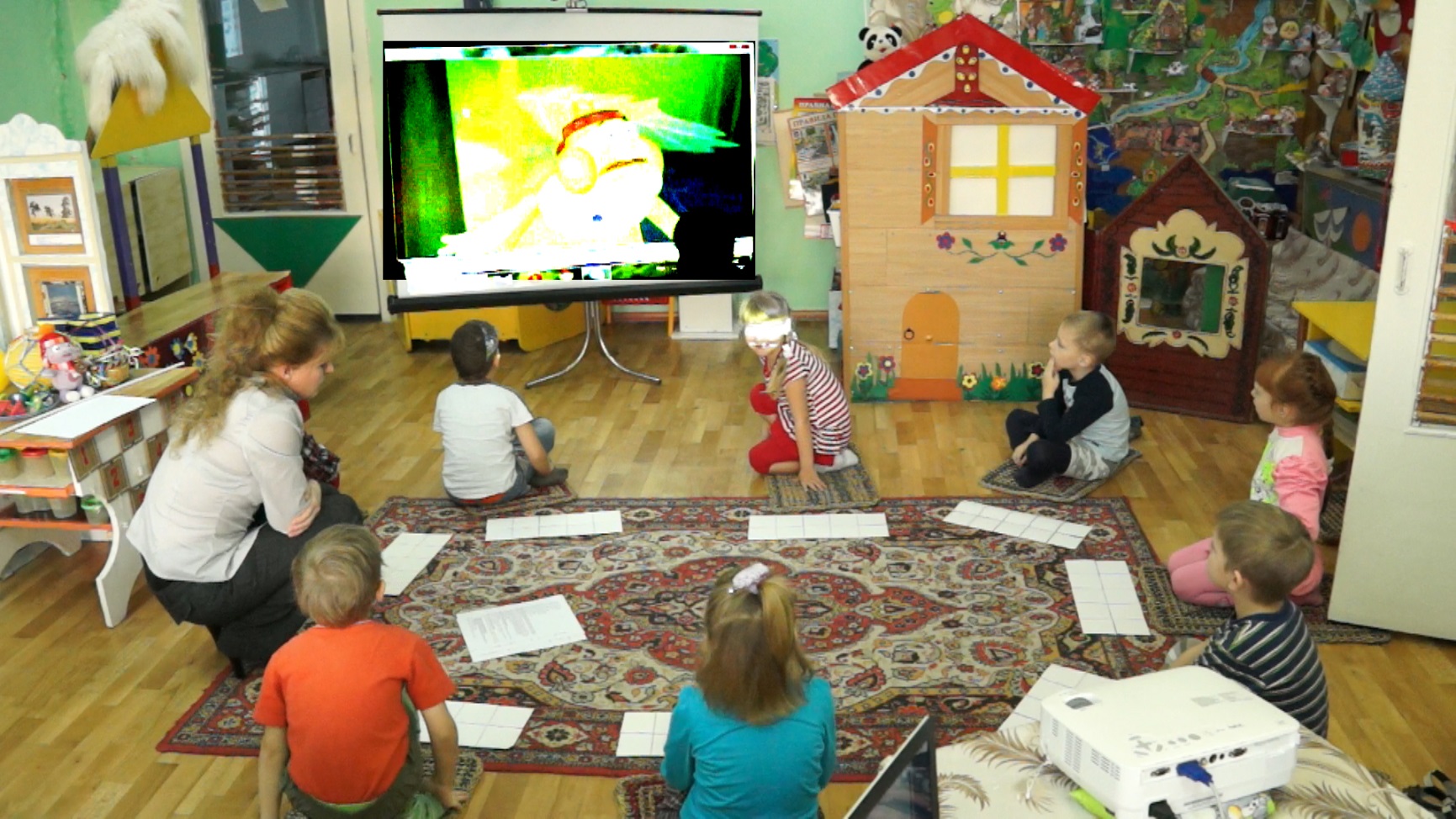 Игра Б.П.Никитина «Сложи квадрат».

 Лунтик: Дорога сможет привести вас к фее Вежливости, если вы назовёте слова прощания.
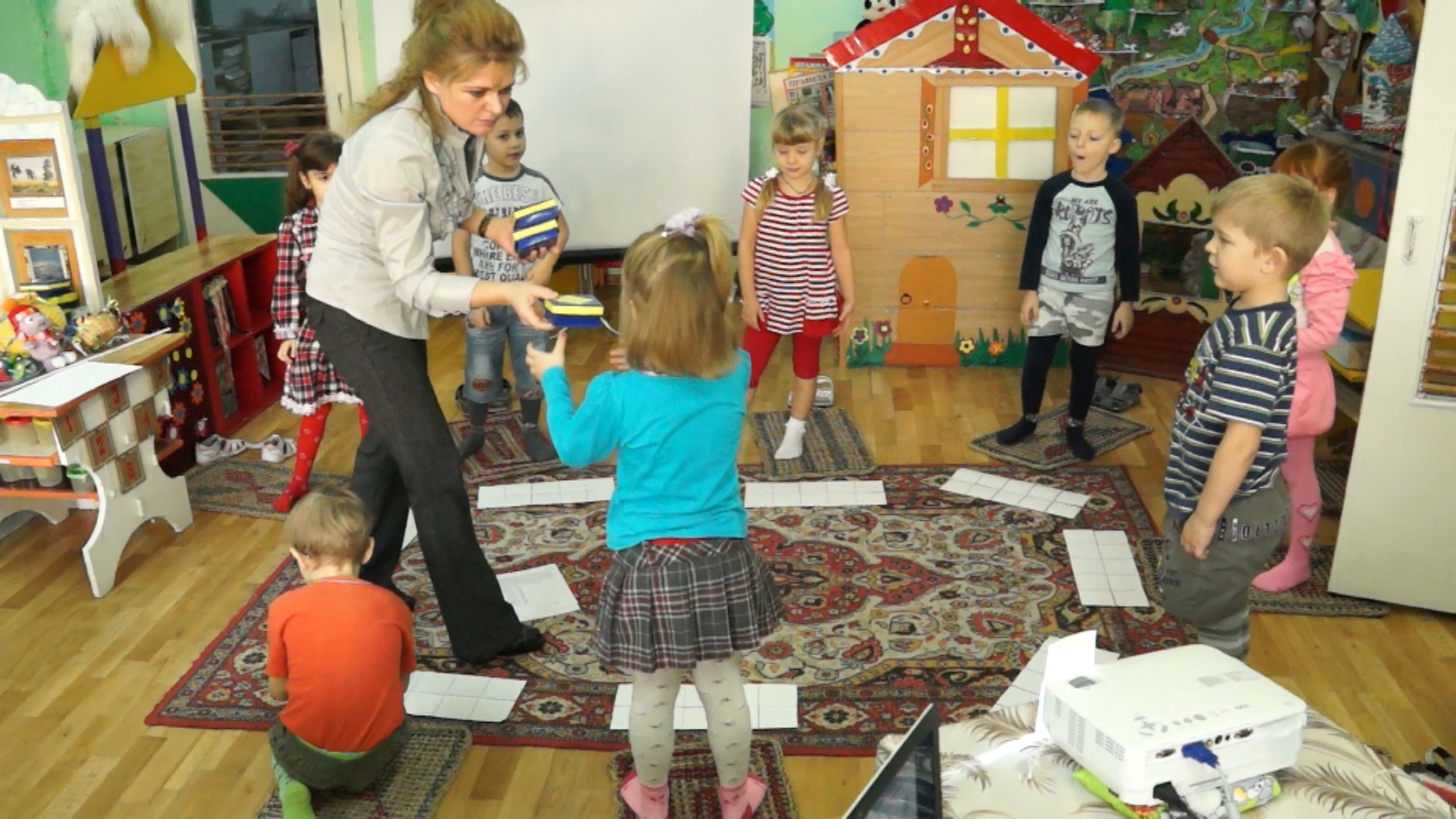 Воспитатель: Вы построили дорогу из слов приветствия и прощания, а можно ли по – другому, приветствовать и прощаться?
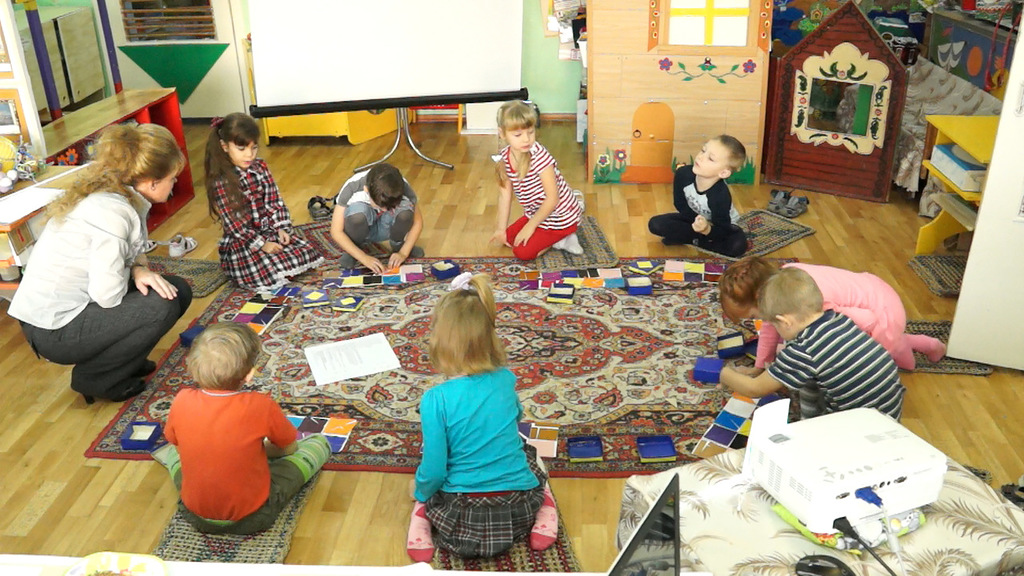 Песня – игра «Приветствия и прощания»
Где – то встречаются вот так (показ)
Где – то встречаются вот так (показ)
Запоминай, не забывай (трясут указательным пальцем)
Где – то встречаются вот так!
1. Пожатие правых рук, средний поклон.
2. Похлопать по плечу, воздушный поцелуй
3. Захват в «замок» вертикально поднятых ладоней, встреча по – баскетбольному.
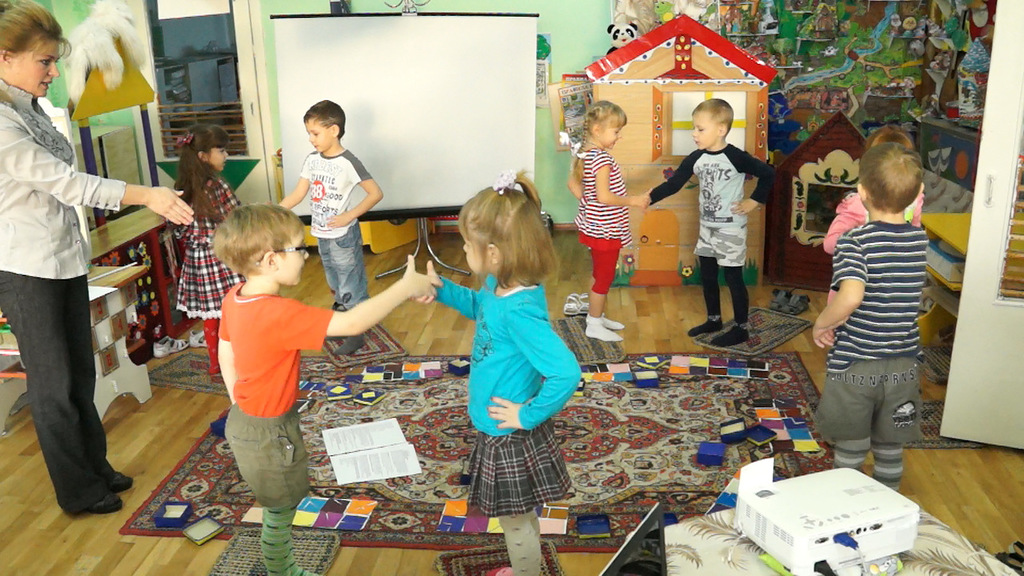 Воспитатель знакомит детей с выражением  «Шапочное знакомство».
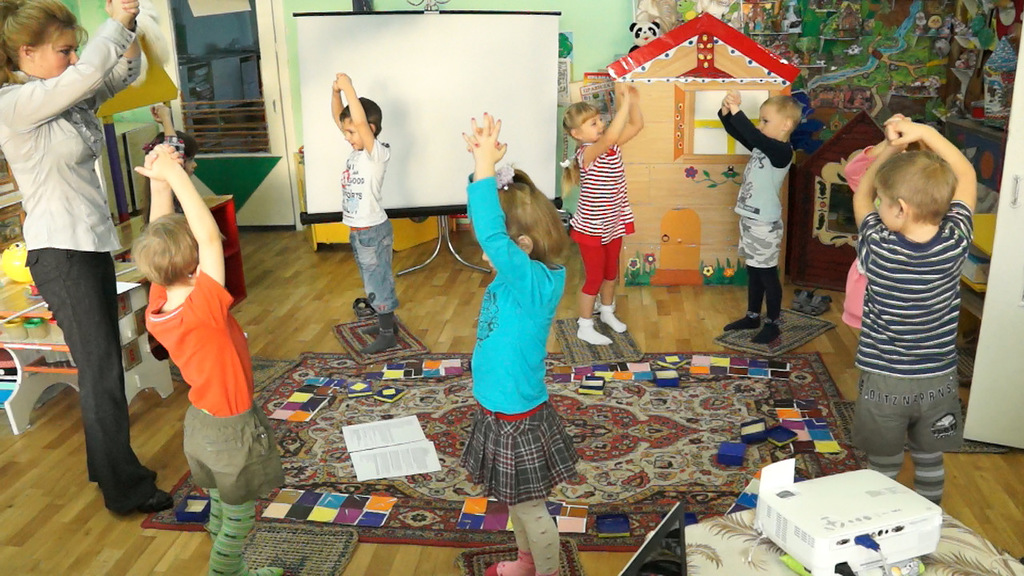 Пупсинь и Вупсинь с экрана предлагают детям   :На вашем пути будет заколдованное дерево, попробуйте его расколдовать.
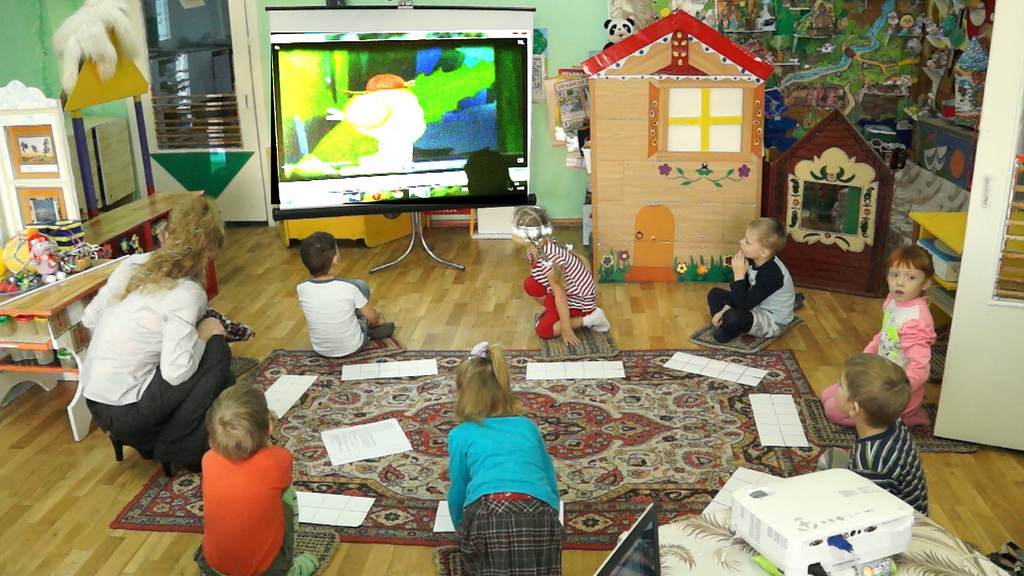 Воспитатель:  
Я знаю, как его расколдовать: надо рассказать пословицы и поговорки о вежливости.
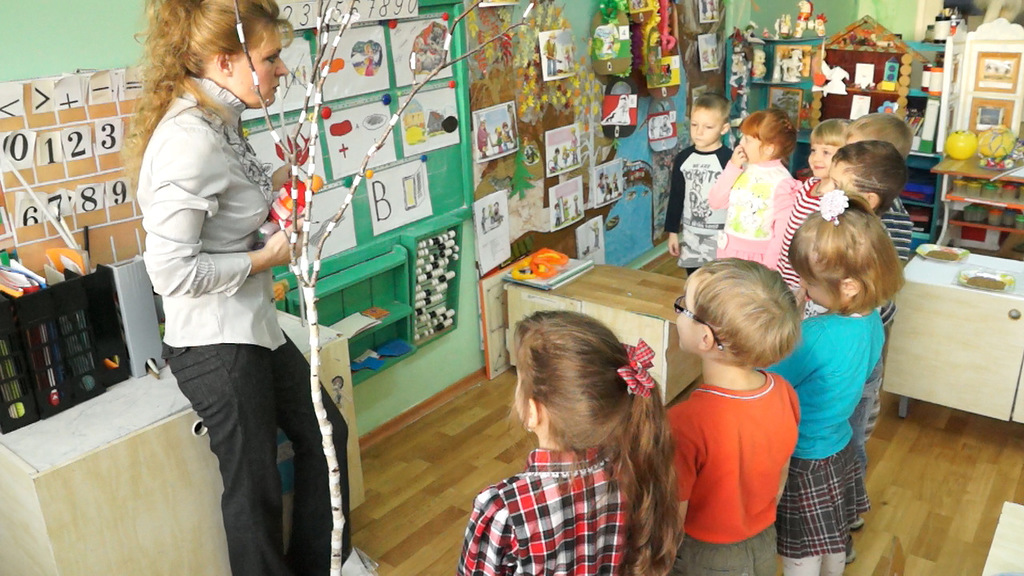 Дети рассказывают пословицы и поговорки по схемам и украшают дерево цветами
1.Вежливости открываются все двери.
2.Ласковое слово и кошке приятно.
3.Доброе слово лечит, а злое калечит.
4. Плохое слово, что грязная вода.
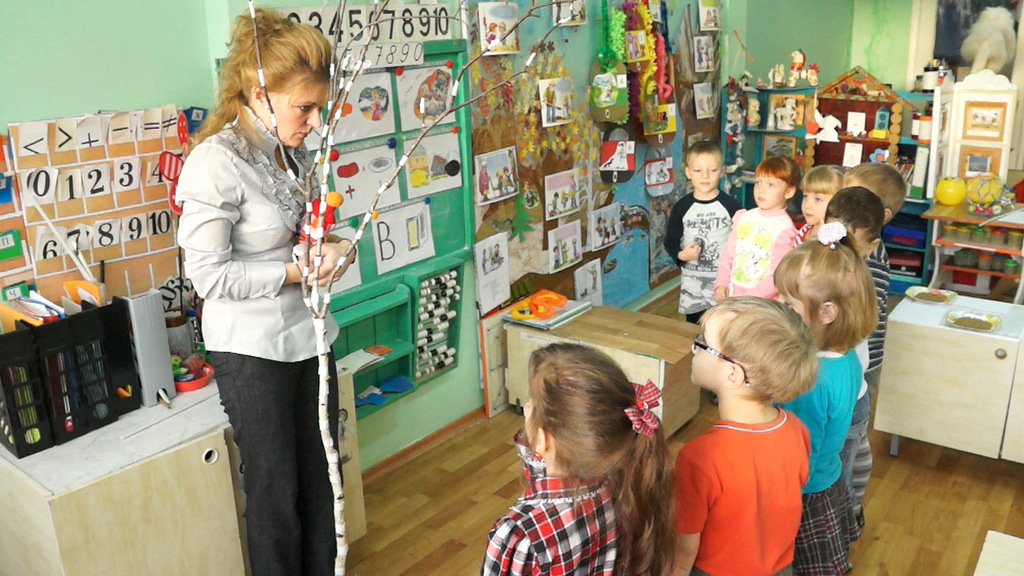 5. Недоброе слово больней огня жжёт.
6. Доброе слово дом построит, а злое слово разрушит.
7.Доброе слово окрыляет.
8. От худого слова – да навек ссора.
9. Хорошее слово всегда к месту.
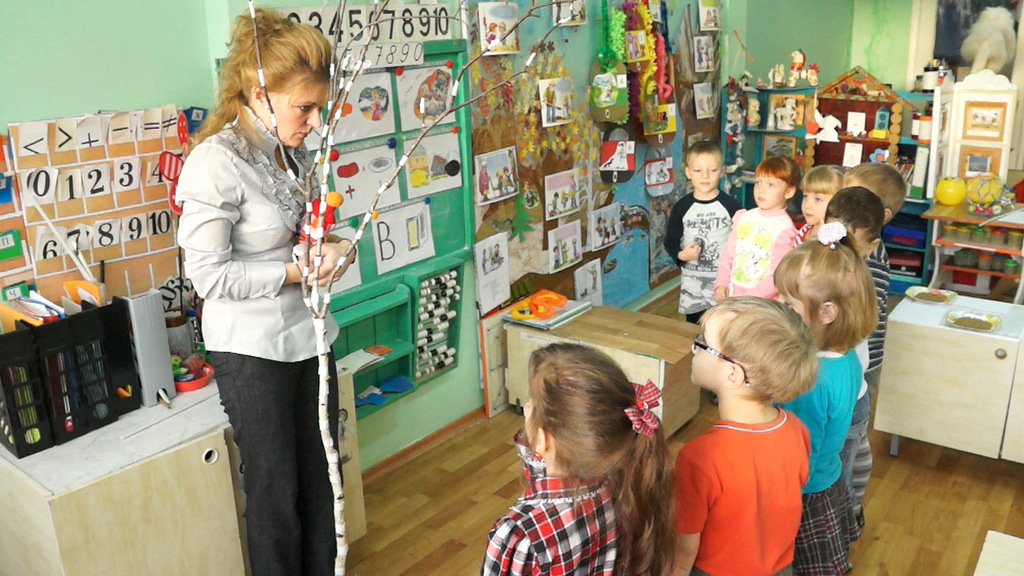 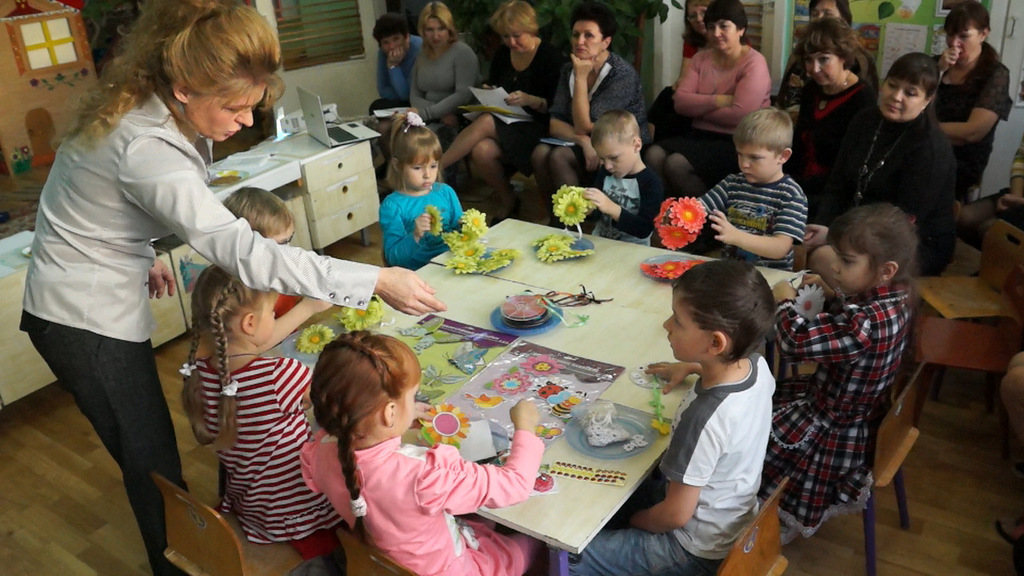 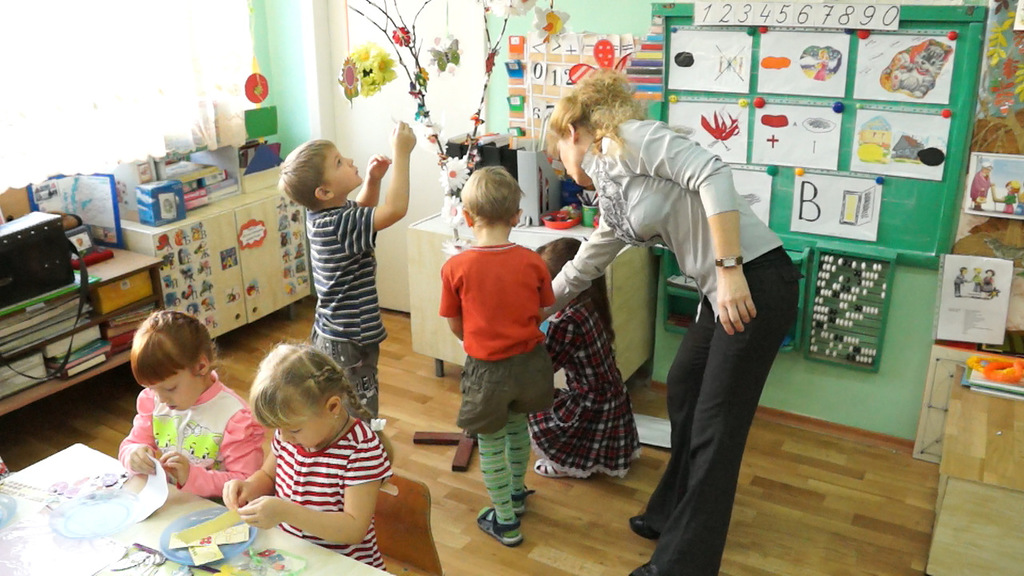 Пупсиь и Вупсиь: Мы спрятали фею Вежливости за многими замками. Чтобы их открыть, нужно узнать  номер замка, а чтобы замок открылся нужно прочитать соответствующее стихотворение про волшебные слова или в которых встречаются слова вежливости.
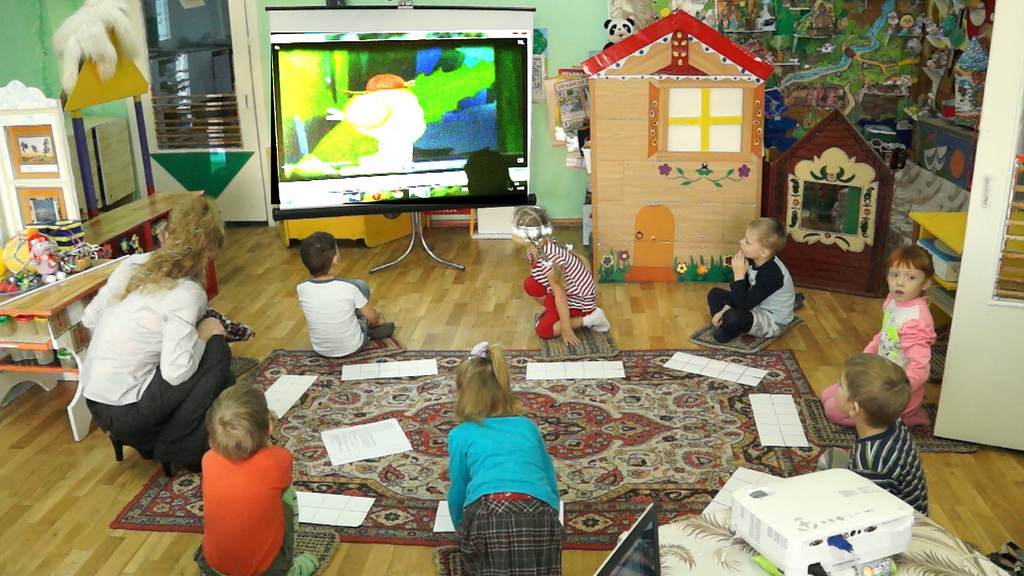 Воспитатель: Номер замка спрятан под крупой. Надо подуть на крупу, узнать номер, найти замок с этим номером и прочитать соответствующее стихотворение.
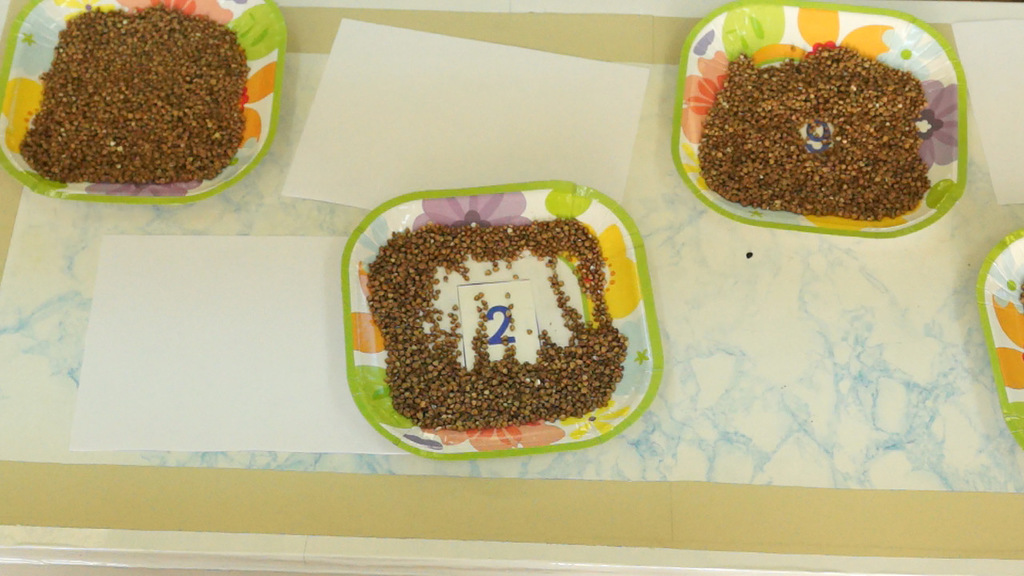 Дети читают стихотворения М.Дружхинина «Кто знает волшебное слово» и отвечают на вопрос, какие вежхливые слова используют герои.
1.Эй, привет, соседка – Мышка,
Может в гости пригласишь?
Извини, голубчик кот,
Очень узкий  в норку вход!
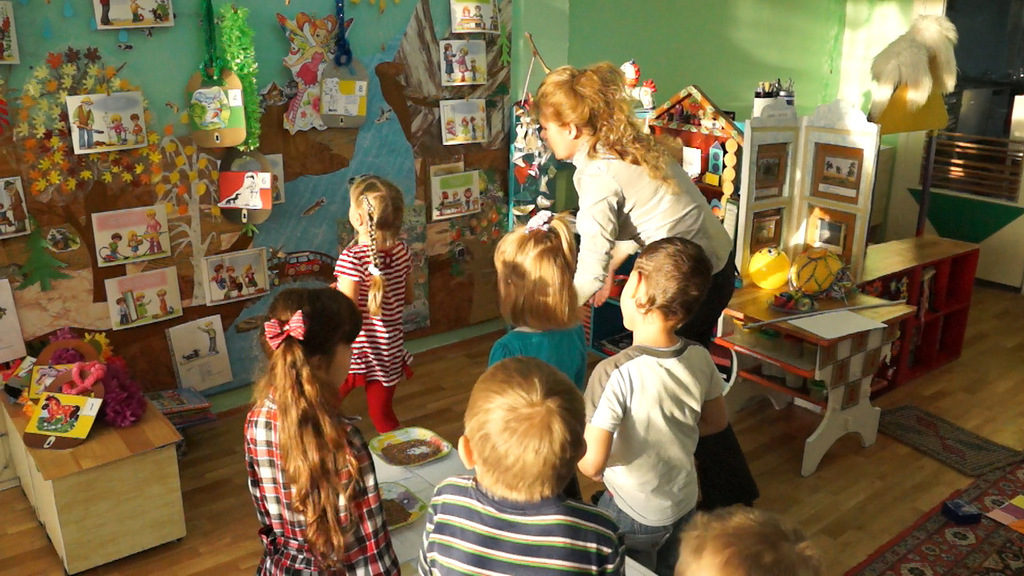 2. Здравствуй, тетушка сорока,
Ты куда летишь?
 - Далёко!
С новостями на хвосте
Нужно мне успеть везде.
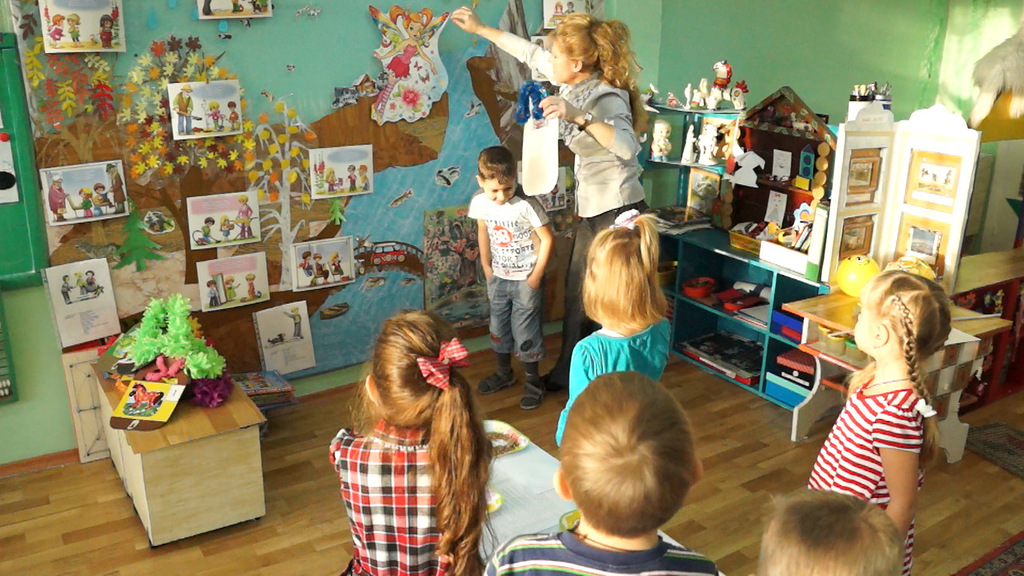 3. Дайте капусты кочанчик другой!
 - Разве так просят? Подумай косой.
 - Дайте, пожалуйста, - вспомнил Зайчишка, - 
И, если можно, с большой кочерыжкой.
Вот, молодец, ему лапу пожали
И самых вкусных кочанчиков дали.
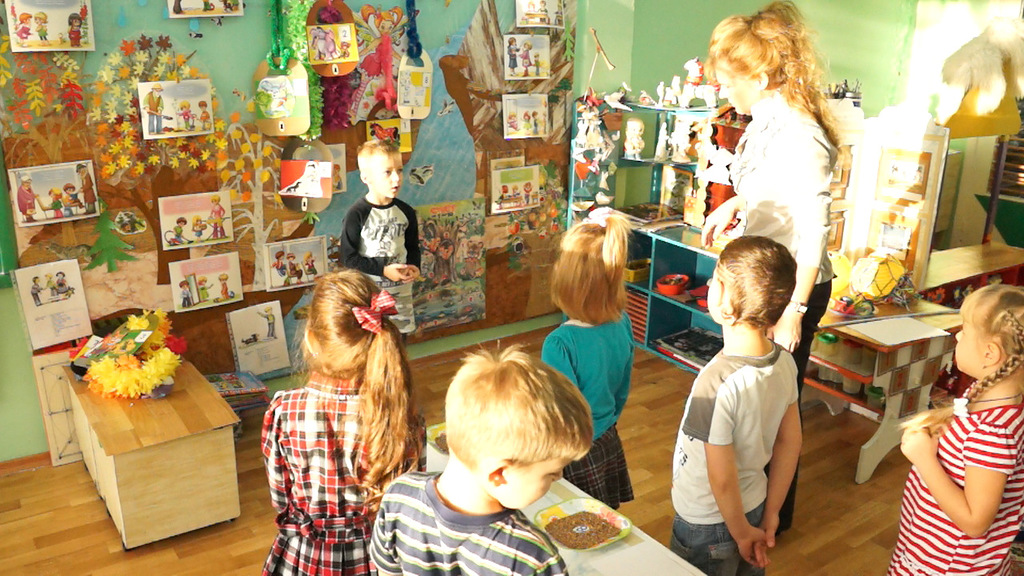 Воспитатель снимает замки. Постепенно открывается Картинка Феи на панно.
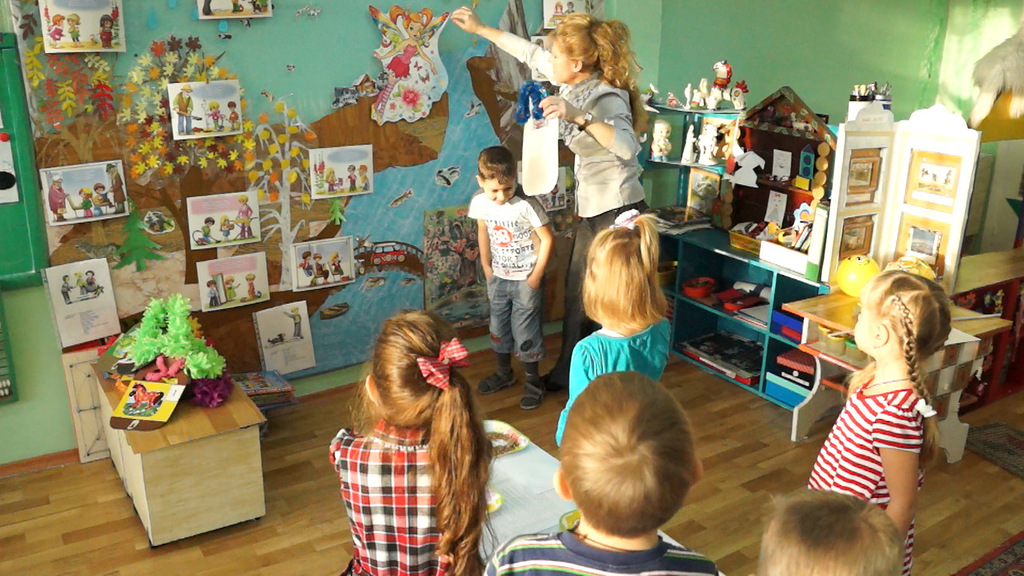 Фея: Спасибо, ребята, что выручили меня.. Вы не испугались трудного путешествия, выполнили все задания Вупсиня и Пупсиня. В благодарность за это, я дарю вам мультфильм, где Вупсиля и Пупсиля учат быть вежливым.
Мультфильм.
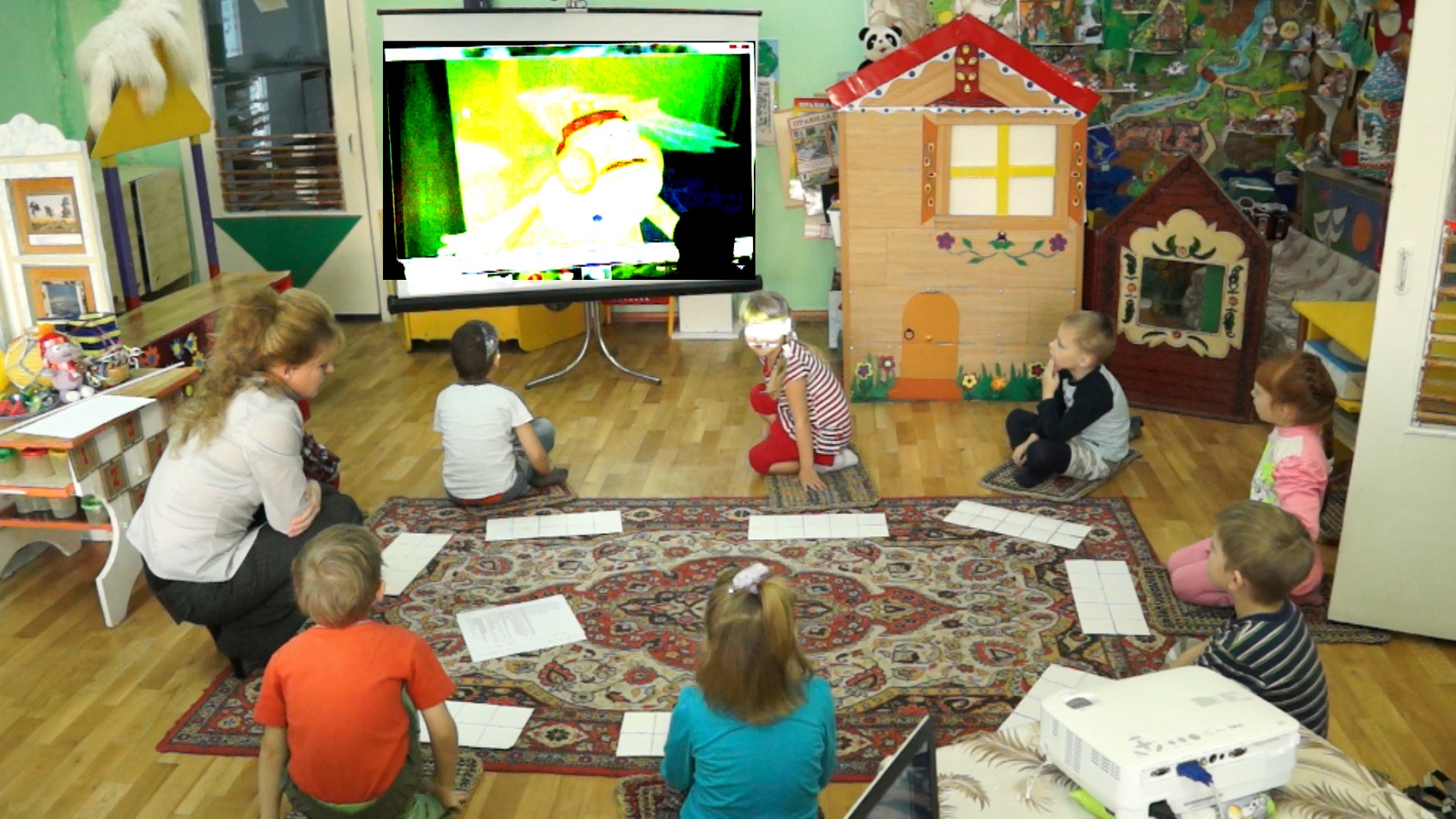 Пальчиковая гимнастика.
Слова: «До свиданья!», «Спасибо!», «Простите!»
«Пожалуйста!», «Здравствуйте» щедро дарите.
Дарите прохожим, друзьям и знакомым
В троллейбусе, в парке, в детсадике, дома.
Слова эти очень и очень важны!
Они человеку как воздух нужны!
Без них невозможно на свете прожить.
Слова эти надо с улыбкой дарить.
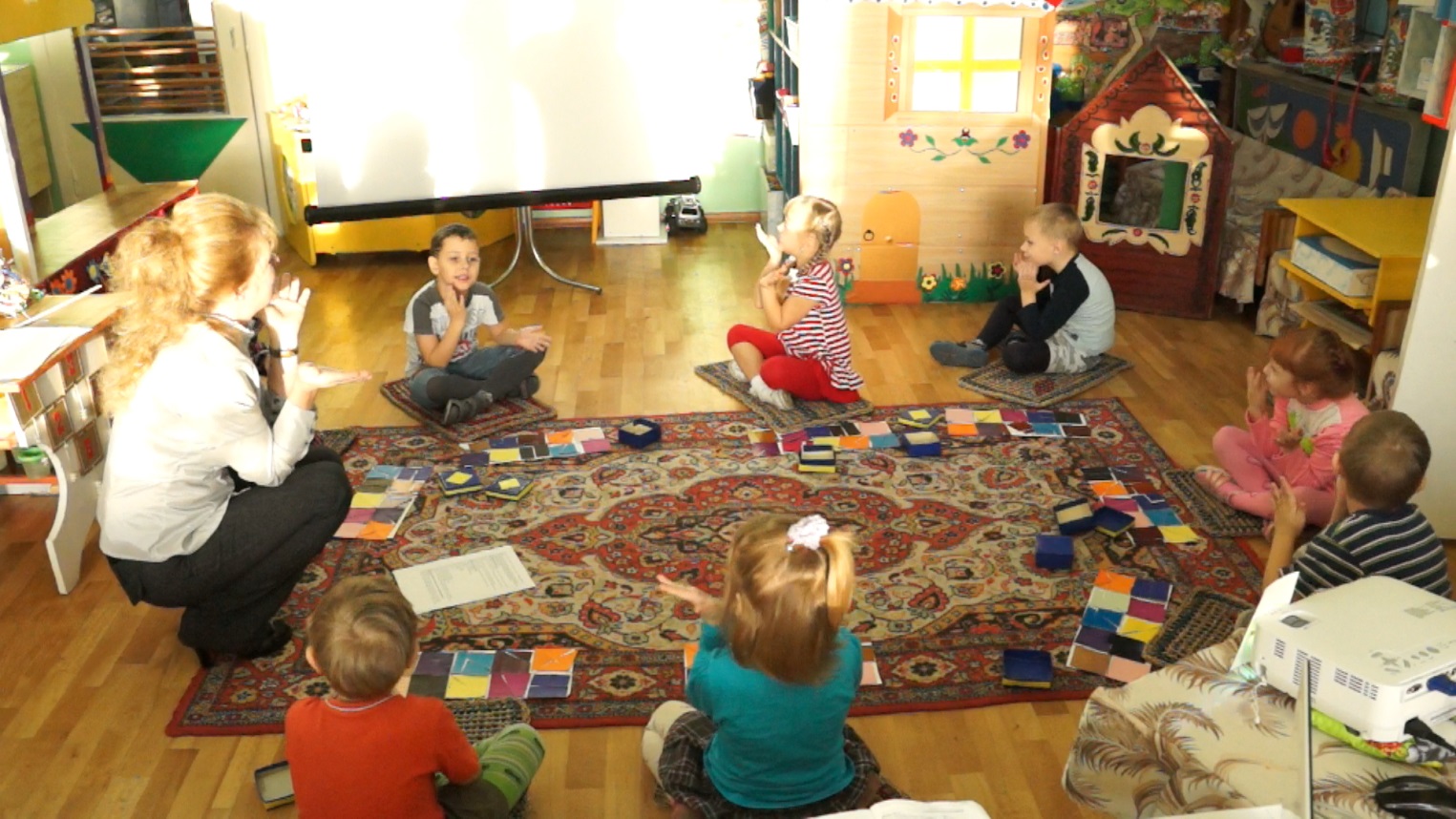 Воспитатель:  
Итак, формы приветствия в разных странах отличаются. Но при всём их многообразии, международный этикет в своей основе одинаков: люди, встречаясь, желают друг другу добра и благополучия, здоровья и успехов.